স্বাগতম
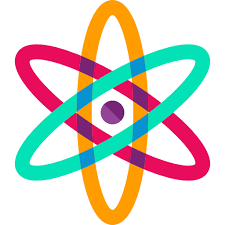 শিক্ষক পরিচিতি
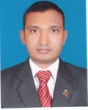 ‡gvt ûgvqb Av‡e`xb †PŠayix
cÖfvlK(c`v_©weÁvb)
wbqvgZcyi K‡jR, wbqvgZcyi,bIMuv|
email ID-humayonshohel@gmail.com
Mobile number-01712-435 456
পদার্থবিজ্ঞান ২য় পত্র
দ্বাদশ শ্রেণি
অধ্যায়ঃস্থির তড়িৎ
সময়ঃ 50মিনিট
তারিখ----------------
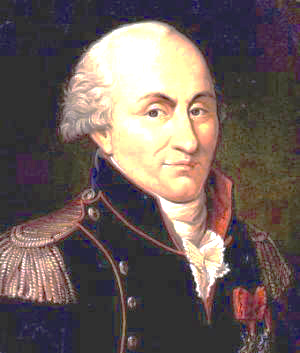 চার্লস অগাস্টিন দ্য কুলম্ব
আজকের পাঠ
কুলম্বের সূত্র ও ক্ষেত্র তত্ত্ব
শিখনফল
এ পাঠ শেষ  শিক্ষার্থীরা-

 কুলম্বের সূত্র কী তা বলতে পারবে;
 দুটি চার্জের আকর্ষণ ও বিকর্ষণ বল সম্পর্কে ব্যাখ্যা করতে পারবে;
 কুলম্বের সূত্রকে ক্ষেত্র তত্ত্বের আলোকে ব্যাখ্যা করতে পারবে  ।
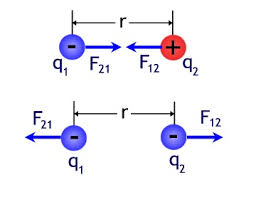 একক কাজ
১। কুলম্বের সূত্রটি লিখ?
একক কাজের সমাধানঃ
কুলম্বের সুত্রঃ “কোন মাধ্যমে দু’টি বিন্দু চার্জের মধ্যবর্তী আকর্ষন বা বিকর্ষন বলের মান চার্জদ্বয়ের পরিমানের গুনফলের সমানুপাতিক, এদের মধ্যবর্তী দূরত্বের বর্গের ব্যস্তনুপাতিক এবং এই বল চার্জদ্বয়ের সংযোজন সরলরেখা বরাবর ক্রিয়া করে।”
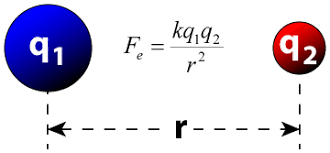 কুলম্বের সূত্রের ব্যাখ্যাঃ
জোড়ায় কাজ
বায়ুতে এক কুলম্বের দুটি আধান পরস্পর থেকে এক কিলোমিটার ব্যবধানে অবস্থিত হলে এদের মধ্যকার বল কতো হবে?
জোড়ায় কাজের সমাধানঃ
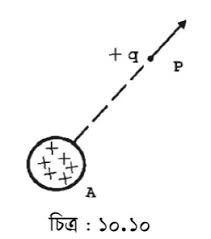 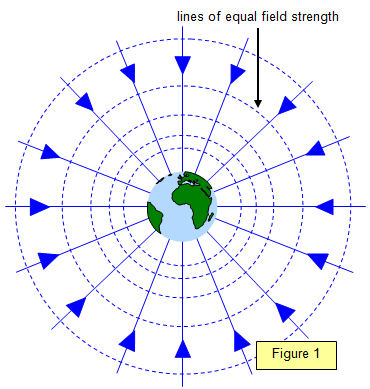 তড়িৎ ক্ষেত্র
দলগত কাজঃ
কুলম্বের সূত্রের বৈশিষ্টগুলি লিখ।
দলগত কাজের সমাধানঃ
এই সূত্র কেবল মাত্র বিন্দু চার্জের ক্ষেত্রে প্রযোজ্য হয়।
এই সূত্রে চার্জগুলোর আপেক্ষিক বেগ শূন্য।
এই সূত্র চার্জদ্বয়ের মধবর্তী মাধমের প্রকৃতির ঊপর নির্ভর করে।
এই সূত্র স্থির চার্জ বা সুষম চার্জ বিন্যাসের ক্ষেত্রে প্রযোজ্য।
মূল্যায়নঃ
বাড়ির কাজঃ
১। +4C	আধান বিশিষ্ট দু’টি গোলককে 0.01m দূরে রাখা হয়েছে। +4C	চার্জের পরিবর্তে -4C চার্জ স্থাপন করা হলে চার্জদ্বয়ের মধ্যকার স্থির তড়িৎ বলের মান পুর্বের সমান, বেশি না কম হবে-গানিতিক ভাবে যাচাই কর।
ধন্যবাদ
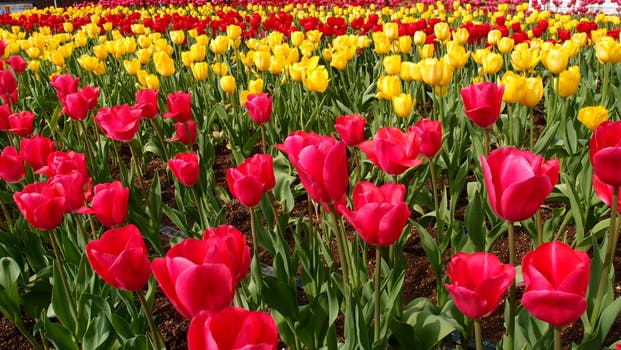